Региональный этап Всероссийского профессионального конкурса  «Воспитатель года России» в 2021 году
Мастер-класс 
«Развитие математических 
способностей дошкольников 
в STEM-подходе»
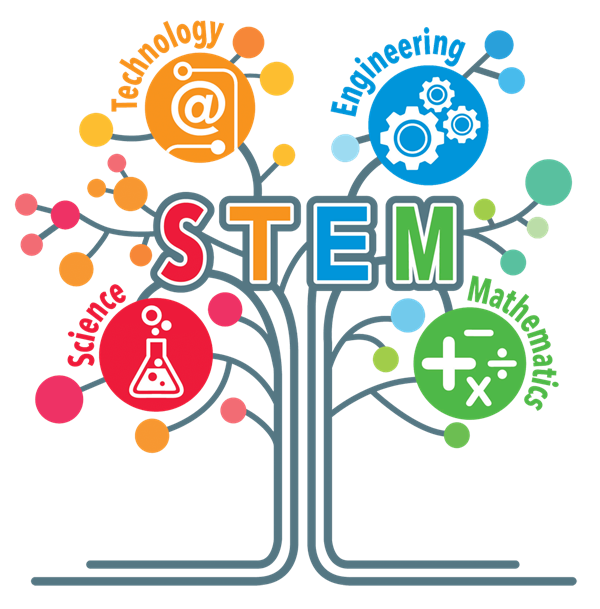 Серебрякова
Марина Валерьевна,
воспитатель 
МДОУ №5 «Радуга»
Тутаевского МР
Ярославль, 2021 г.
Оценка качества образования
Шкалы ECERS-R
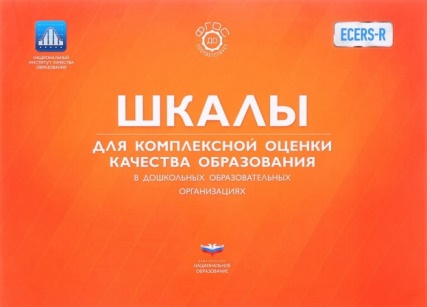 Математика 
и счёт
0
3, 56
7
Почему?
Мало математических игрушек и игр
Математика на «уроках» по математике
Ориентация на «узко-предметный» результат
Как?
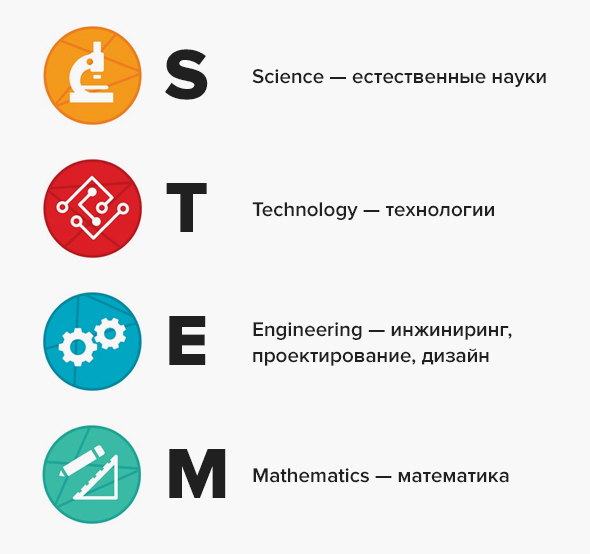 Познавательная активность ребенка
STEM по отношению к ребенку
Что?
Ребенок активен в добыче своего знания

Освоение способов самостоятельной добычи знаний

Навыки работы 
в команде

«Ощутимая» практическая значимость
1
Как?
2
3
С кем?
4
Для чего?
Особенности STEM-образования в группе
Взаимосвязь нескольких областей развития
 Интеграция математики в повседневную жизнь группы
Развитие во время проживания проекта
Педагог-помощник и консультант, создатель среды
1
2
3
4
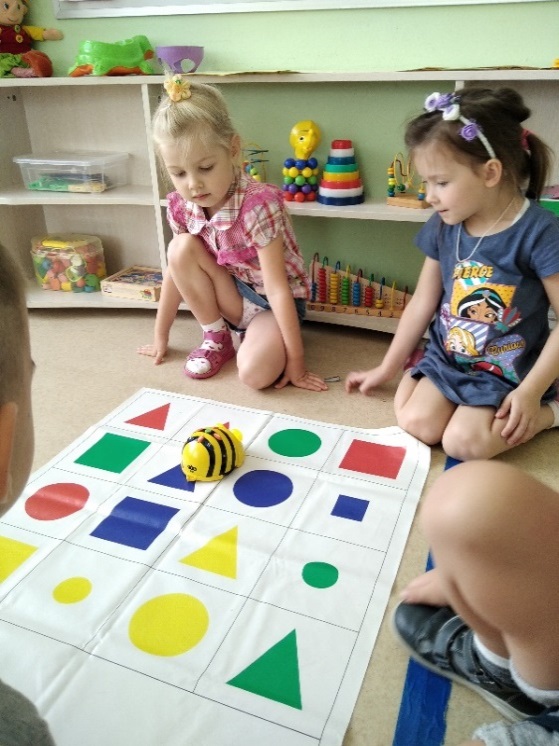 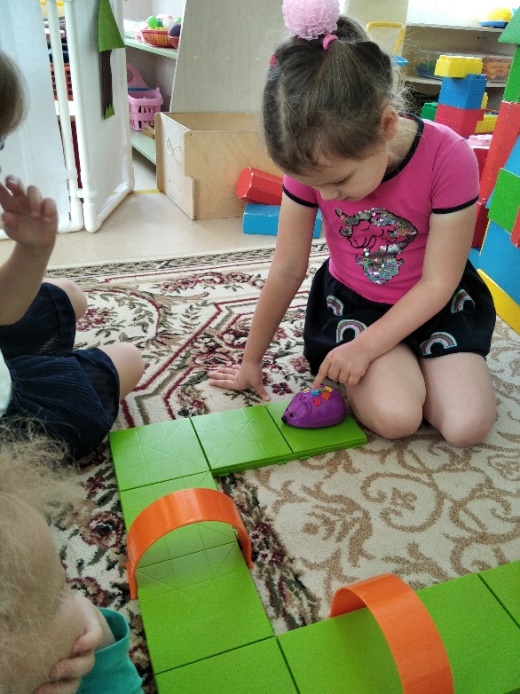 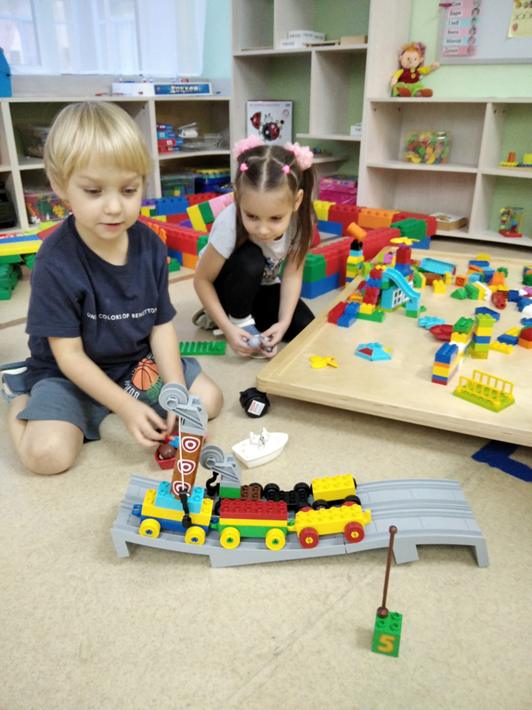 Робомышь
Пчелка
Робот Ботли
Робот Вундеркинд
Программируемые игрушки
 для дошкольников
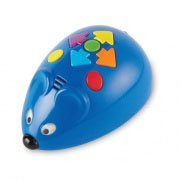 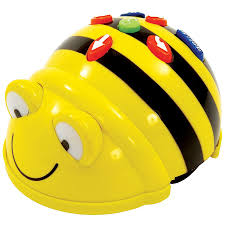 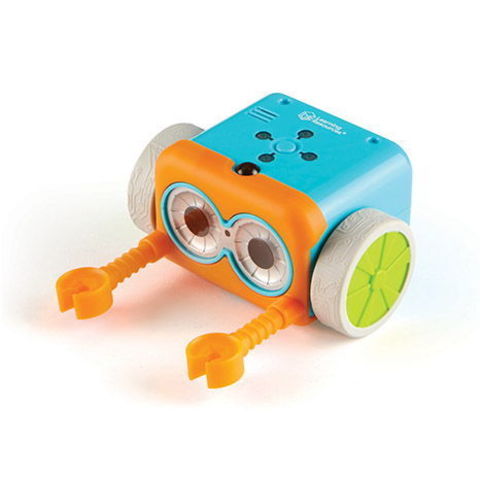 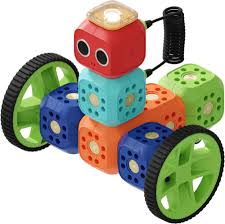 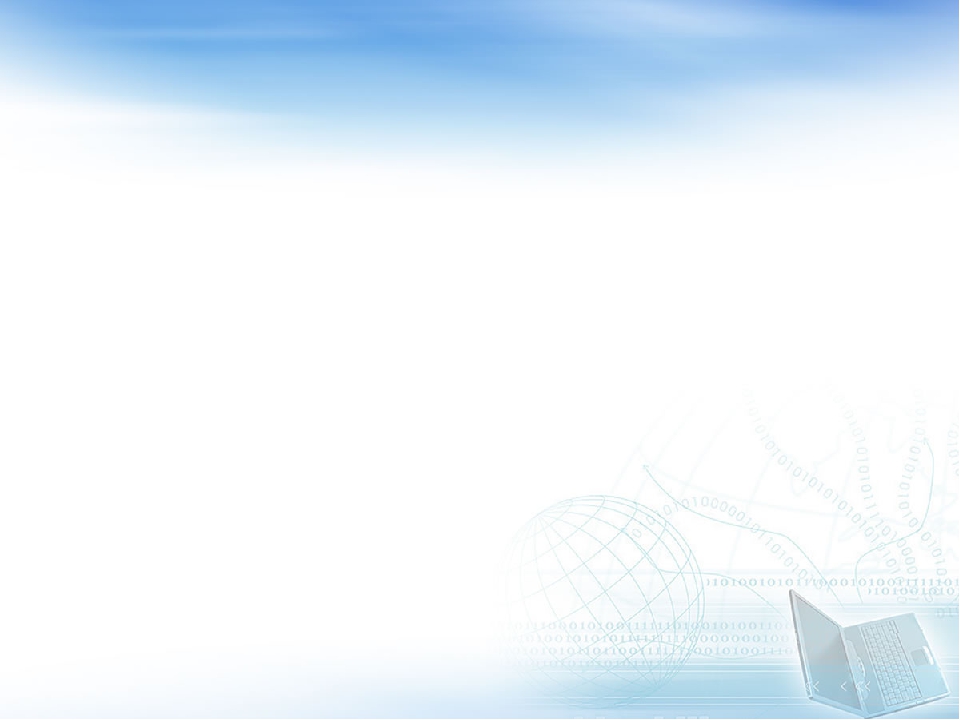 Я строю дом. 
Помогите мне привезти строительные материалы из магазина
Я ловко и быстро бегаю. Помогите мне 
забить гол в ворота
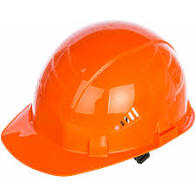 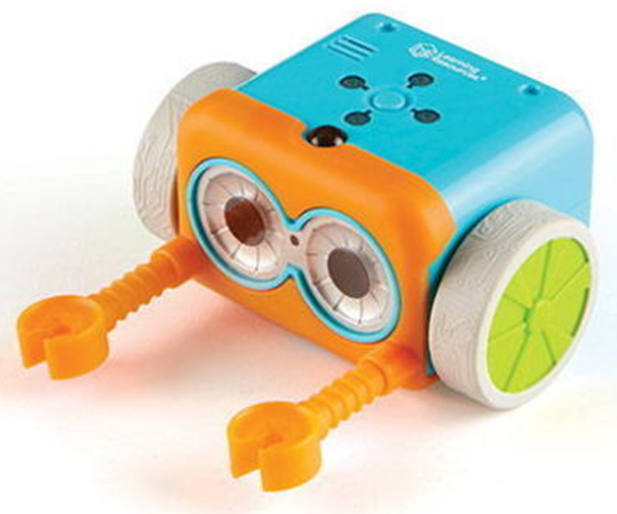 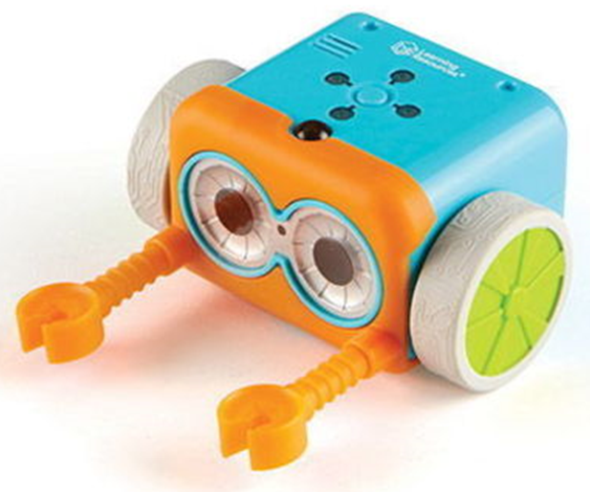 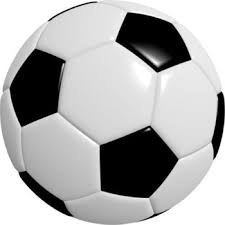 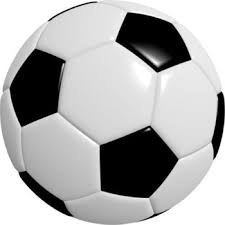 Ботли-строитель
Ботли-футболист
Какие задачи детского развития вы решали, играя с роботом Ботли?
Математическое развитие
Развитие навыков 
21 века
Развитие понимания пространственных представлений

Работа со схемой

Счёт

Развитие  умения пользоваться условной меркой

Развитие преставления о величинах

Программирование
Умение работать в команде

 Коммуникация

Стремление к поиску 
нестандартных решений

Саморегуляция

Уверенность в себе
ОДНА ИГРА – МНОГО ЗАДАЧ!
Результаты нашей 
работы
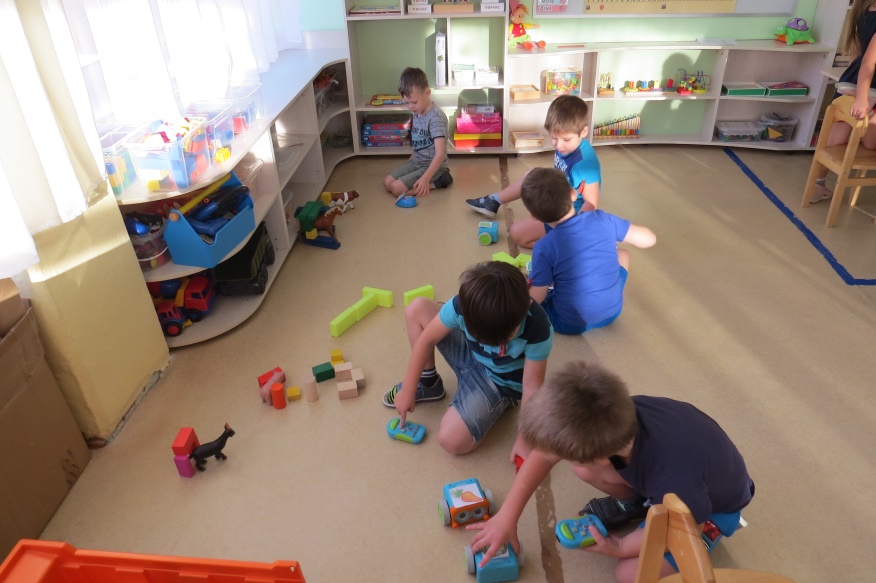 3,56
5,37
7
0
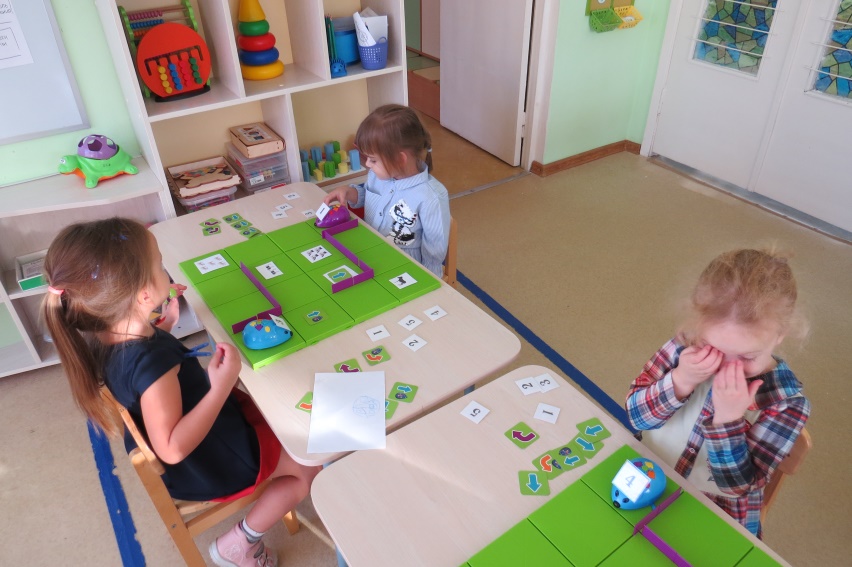 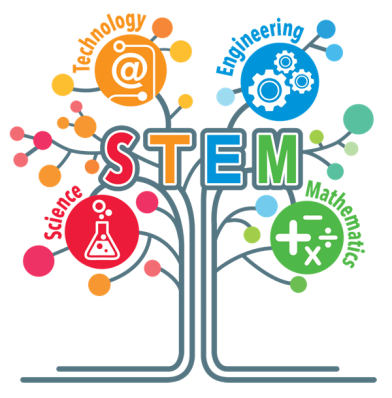 Приглашаю к сотрудничеству…
@
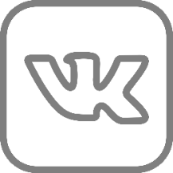 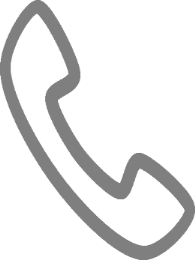 https://marinaserebro1983.wixsite.
com/serebryakova
89056301826
marinaserebro1983@mail.ru